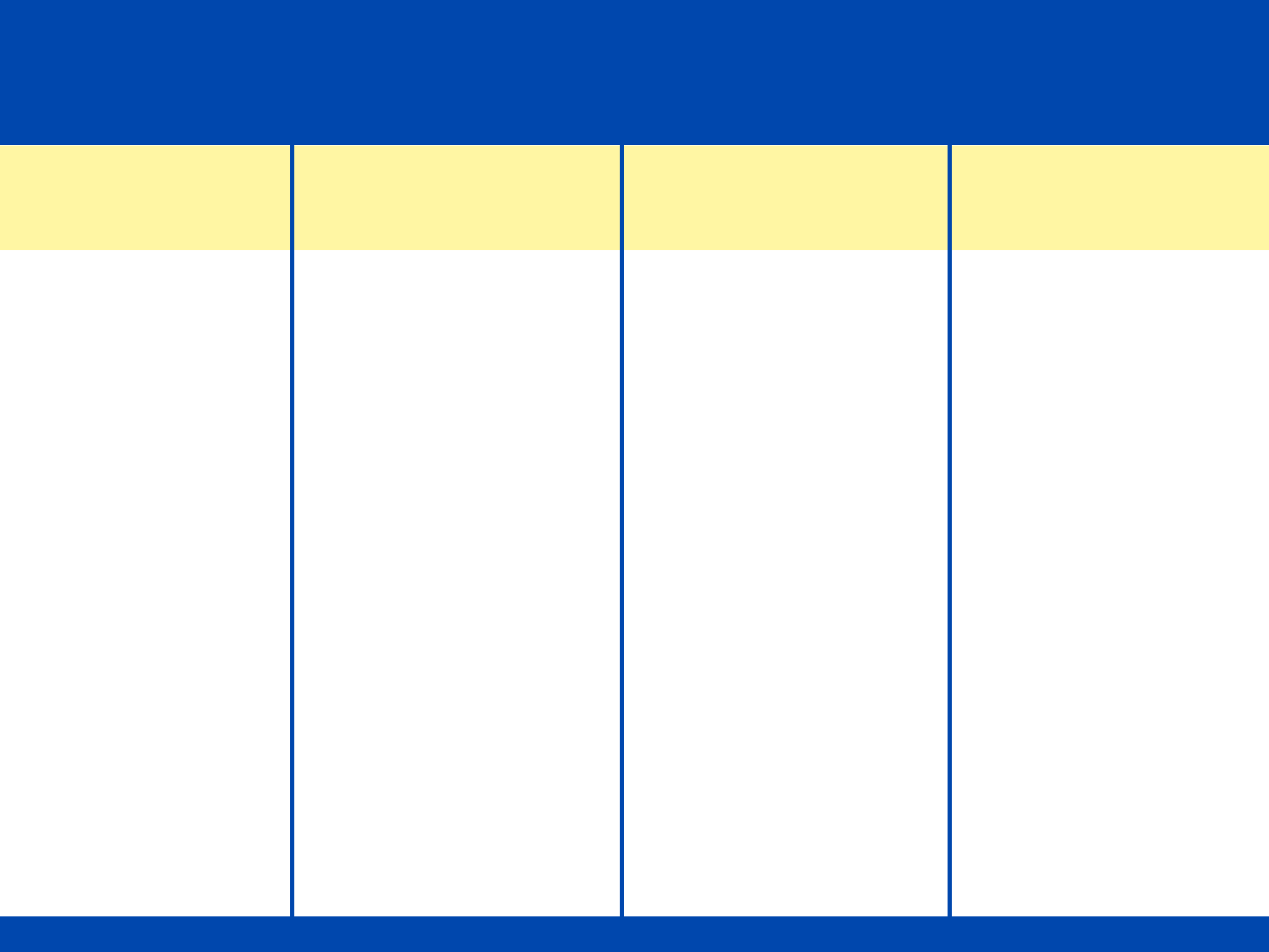 SAMPLE -You Choose Marketing Plan
3% Plan
MarketingOnly
2% Plan
MarketingOnly
4% Plan
Marketing &Incentive Buying Fee
5% Plan
Marketing &Incentive Buying Fee
MLS Listing
Basic online advertising
Yard sign
Broker Open House launch
Public Open House
Professional photos
Virtual tour
Social media promotion
Local advertising
Agent pays selling side fee of up to 2%
Feature home on top real estate websites
Home staging consultation
Drone photography
Dedicate website for the property
Multiple  Listing
Basic online advertising
Yard sign
Broker Open House launch
Public Open House
Buyer Broker is responsible for fee
Agent pays all marketing expenses
MLS Listing
Basic online advertising
Yard sign
Broker Open House launch
Public Open House
Agent pays selling side fee of up to 1%
Professional photos
Virtual tour
Social media promotion
Local advertising
MLS Listing
Basic online advertising
Yard sign
Broker Open House launch
Public Open House
Buyer Broker is responsible for fee
Homeowner pays marketing expenses in advance
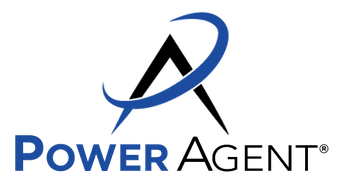 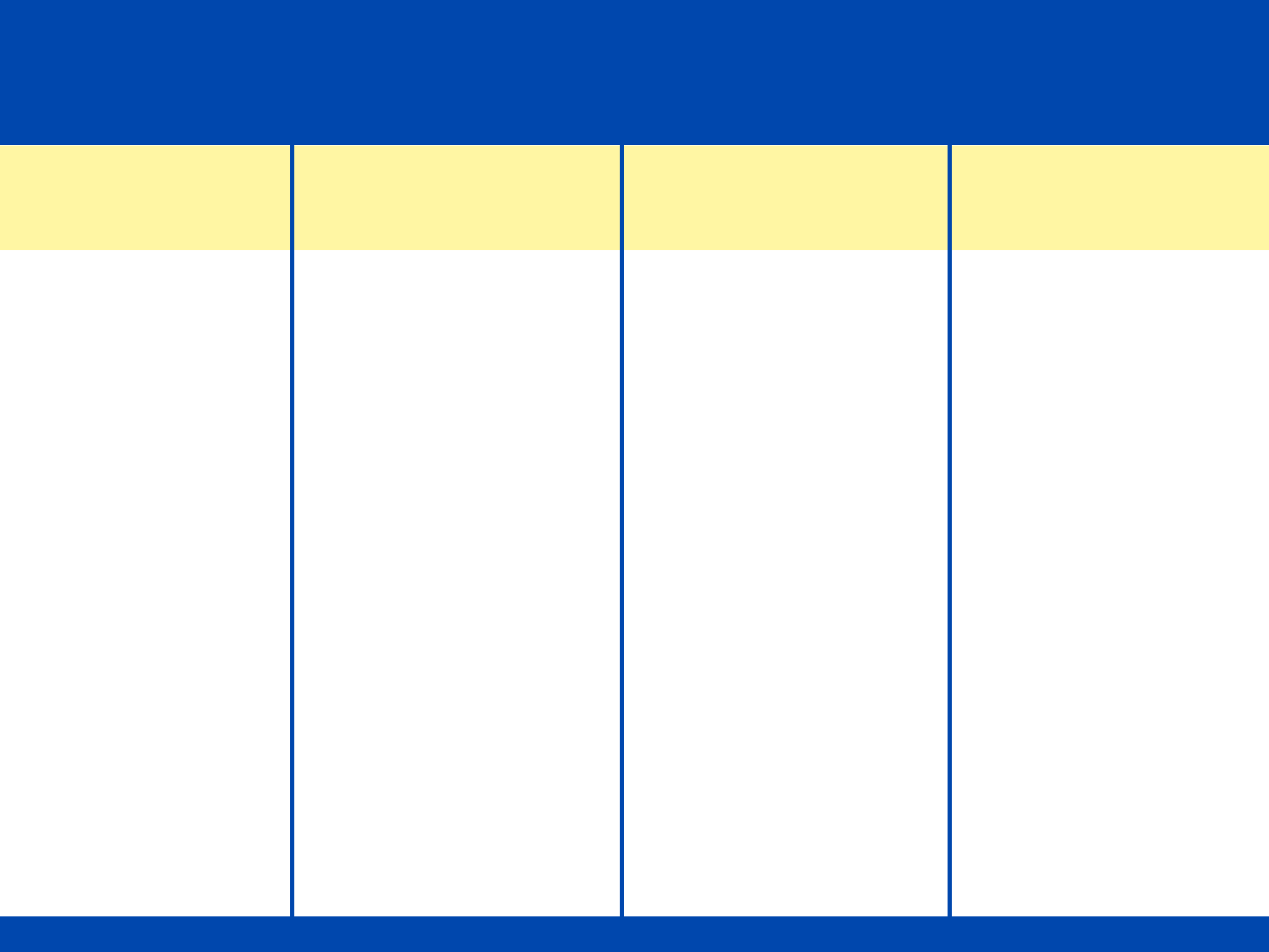 SAMPLE -You Choose Marketing Plan
3% Plan
MarketingOnly
2% Plan
MarketingOnly
4% Plan
Marketing
Only
5% Plan
Marketing
Only
4%
MLS Listing
Basic online advertising
Yard sign
Broker Open House launch
Public Open House
Buyer Broker is responsible for fee
Homeowner pays marketing expenses in advance
Multiple  Listing
Basic online advertising
Yard sign
Broker Open House launch
Public Open House
Buyer Broker is responsible for fee
Agent pays all marketing expenses
MLS Listing
Basic online advertising
Yard sign
Broker Open House launch
Public Open House
Buyer Broker is responsible for fee
Agent pays all marketing expenses
Professional photos
Virtual tour
Social media promotion
Local advertising
MLS Listing
Basic online advertising
Yard sign
Broker Open House launch
Public Open House
Buyer Broker is responsible for fee
Agent pays all marketing expenses
Professional photos
Virtual tour
Social media promotion
Local advertising
Feature home on top real estate websites
Home staging consultation
Drone photography
Dedicate website for the property
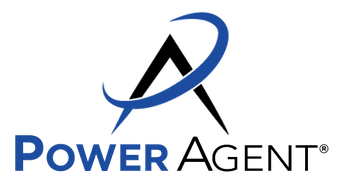